Anticonceptivos
Herramientas para la educación sobre 
salud sexual en adolescentes 2.0
Esta publicación fue realizada gracias a la Subvención NúmeroTP1AH000081-01-01 del Departamento de Salud y Servicios Humanos, Oficina de Asuntos de la Población. Su contenido es responsabilidad única de los autores y no necesariamente representa los puntos de vista oficiales del Departamento de Salud y Servicios Humanos.
Entendiendo el embarazo adolescente
En el año 2020, un total de158,034 bebés nacieron de madres de entre 15 a 19 años en los Estados Unidos (CDC, 2017). 
Solo en Tennessee, 6,756 bebés nacieron de madres de entre 15 a 19 años en el año 2014 (Campaña Nacional, 2017). 
En el año 2010, Tennessee gastó $230 millones de dólares de impuestos en gastos relacionados con el embarazo adolescente (Campaña Nacional, 2017).
El embarazo y el parto contribuyen de forma significativa a las tasas de deserción escolar en la secundaria entre las niñas; solo aproximadamente el 50% de las madres adolescentes reciben un diploma de secundaria antes de los 22 años (CDC, 2017).
Solo el 61% de los padres adolescentes que trabajan obtienen un diploma de secundaria (Mollborn, 2011).
¿Cómo ocurre el embarazo?
Para que haya un embarazo, un espermatozoide debe fertilizar a un óvulo.
Esto ocurre más comúnmente a través de las relaciones sexuales.
Cuando el semen ha sido liberado en la vagina, los espermatozoides viajan a través del cérvix hasta el útero y, eventualmente, a las trompas de Falopio, en donde un solo espermatozoide puede fertilizar un óvulo. 
Cuando el óvulo es fertilizado, el óvulo viaja al útero y se implanta en el revestimiento uterino.
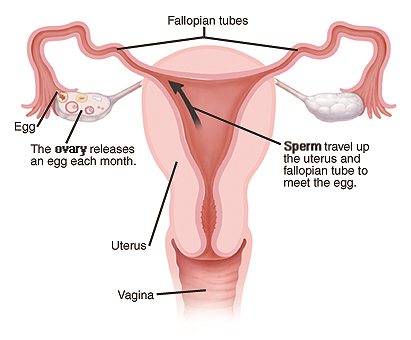 Trompas de Falopio
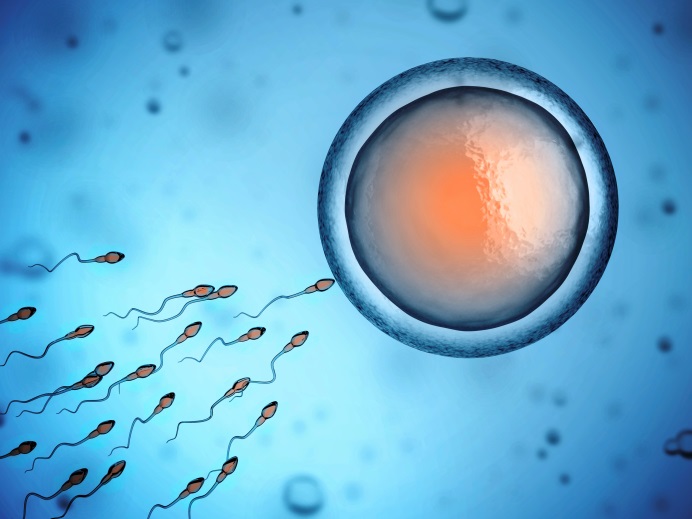 Óvulo
Los espermatozoides viajan hacia arriba por el útero y las trompas de Falopio para encontrarse al óvulo.
El ovario libera un óvulo cada mes.
Útero
Nuestra opinión sobre los métodos anticonceptivos
No asumir que alguien es sexualmente activo, pero la mayoría se volverán sexualmente activos en algún momento de sus vidas

Es importante saber cómo protegerse en caso de que se vuelvan sexualmente activos

Tener el conocimiento los prepara para tomar decisiones sanas en el futuro

Reconocer que todos tienen valores diferentes

Cuando son sexualmente activos, es posible que deban tomar decisiones informadas sobre cómo reducir el riesgo de embarazos no planeados y/o ITS, incluyendo VIH
¿Qué son los métodos anticonceptivos?
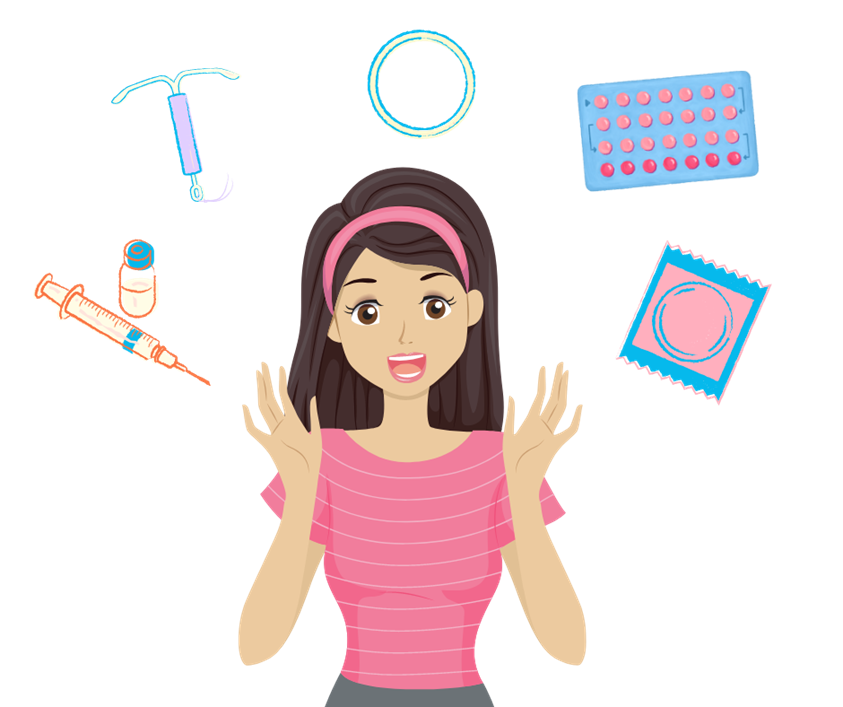 Cualquier método para reducir la probabilidad de un embarazo no deseado.
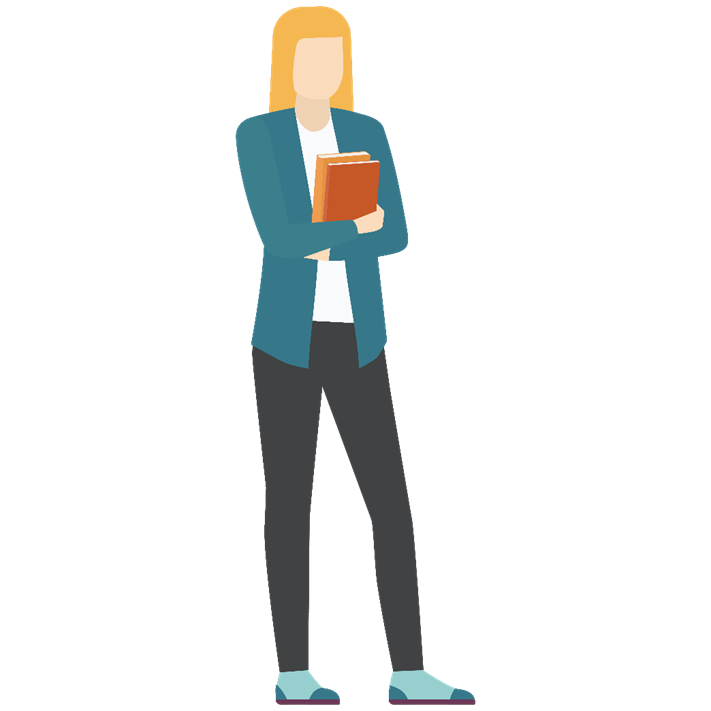 Tipos de métodos anticonceptivos
Condones externos
Condones internos 
Píldoras anticonceptivas
El parche
Anillo vaginal
DIU (hormonal y de cobre)



La inyección
El implante
Diafragma
Esponja
Espermicidas
Abstinencia
Tipos de métodos anticonceptivos
Métodos sin receta: 

No requieren una cita médica o una receta. Se pueden encontrar en farmacias, tiendas de artículos de consumo diario, departamentos médicos, clínicas


Estos incluyen: 
Condones externos
Condones internos*
Espermicidas
Esponjas anticonceptivas
Métodos con receta: 

Se necesita una cita médica y/o una receta. La mayoría funcionan por medio de la regulación de hormonas. Estos reducen el riesgo del embarazo, pero NO reducen el riesgo de contraer ITS y VIH. 

Estos incluyen: 
Diafragmas
Píldoras anticonceptivas
El parche
Anillo vaginal 
DIU (hormonal y de cobre)
La inyección
El implante
Métodos gratuitos:

Estos métodos no requieren una cita médica o una receta. No tienen ningún costo.




Estos incluyen:   
Abstinencia
Condones internos*
Condones externos*
[Speaker Notes: *Los condones internos están disponibles de forma gratuita en Planned Parenthood y en algunas clínicas médicas, pero solo con receta en las farmacias. Algunos seguros los cubren ya que son considerados un método anticonceptivo como la píldora, el DIU, etc.
*Los condones a menudo están disponibles de forma gratuita. Siempre son gratuitos en Planned Parenthood y en los departamentos de salud.  Los estudiantes a menudo mencionan clínicas, peluquerías, centros para adolescentes, etc.]
Métodos sin receta
¿Qué?
Condón externo
¿Cómo?
Si alguien es alérgico al látex, el poliuretano o al poliisopreno son alternativas. Si bien los condones de piel de oveja pueden reducir el riesgo de embarazo, no son recomendados para proteger contra las ITS.
¿Cuánto tiempo?
¿Qué tan bueno?
¿ITS?
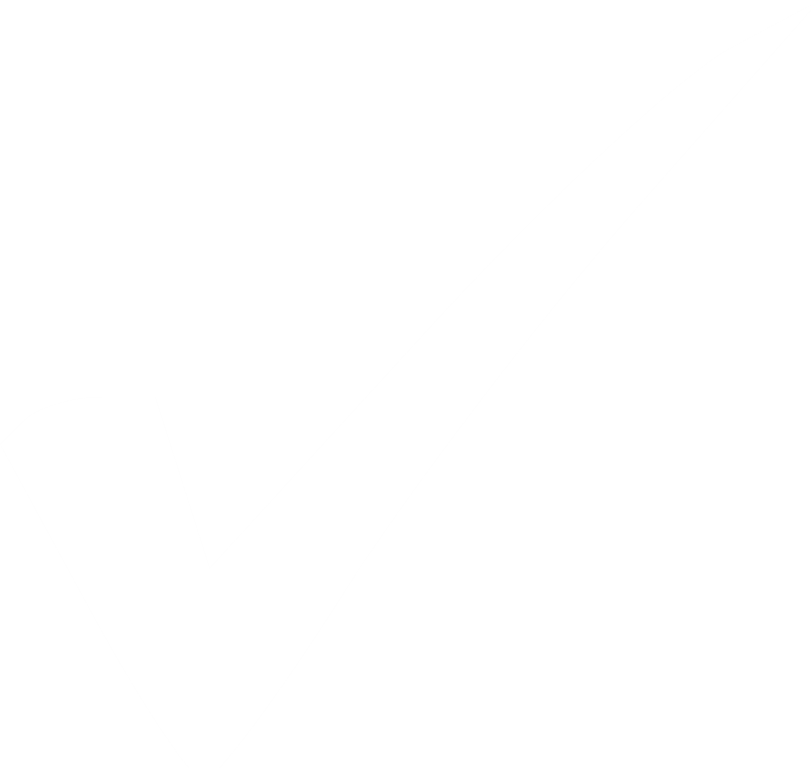 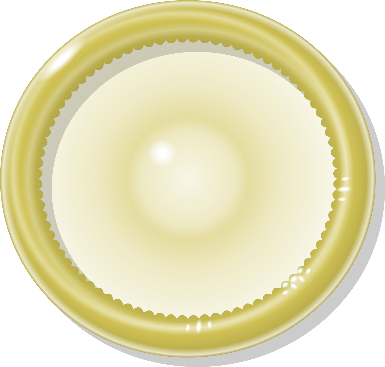 ¿Médico?
¿Desventajas?
¿Beneficios?
[Speaker Notes: Los condones externos pueden ser usados para sexo vaginal, anal u oral. Hay muchas variedades de colores, texturas, tamaños, marcas y sabores. Los condones con sabores solo deben ser usados para sexo oral. Solo el lubricante a base de agua o silicón es seguro para ser usado con condones.]
¿Qué?
Condón interno
¿Cómo?
¿Cuánto tiempo?
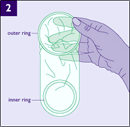 ¿Qué tan bueno?
¿ITS?
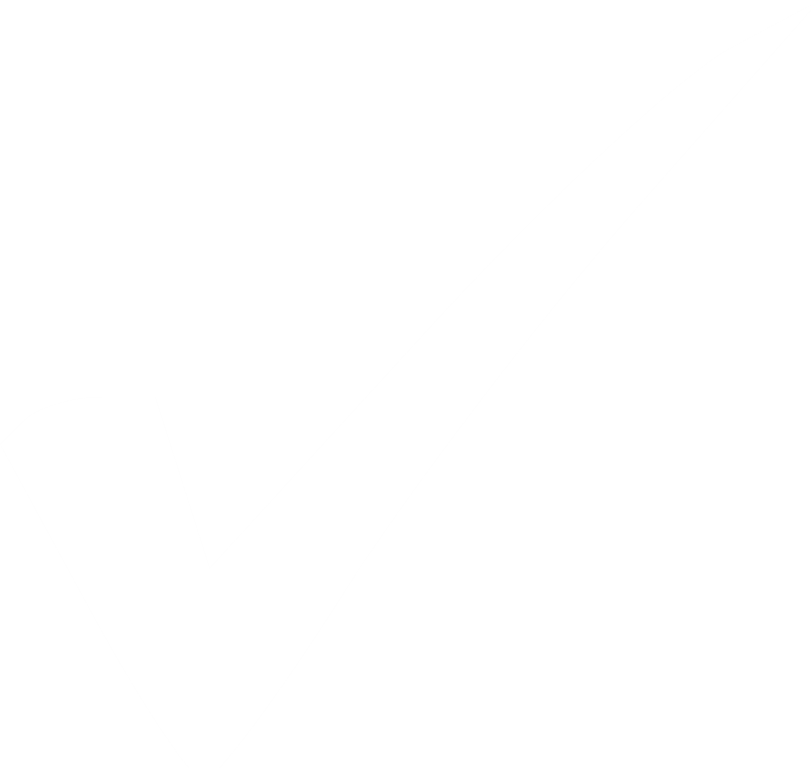 ¿Médico?
¿Desventajas?
¿Beneficios?
[Speaker Notes: No se debe usar con el condón externo. Puede ser usado para sexo vaginal o anal. Remover el anillo si se inserta en el ano.
*Los condones internos algunas veces son más difíciles de encontrar que los condones tradicionales. La única marca de condones internos que está aprobada por la FDA y que está disponible en los Estados Unidos es el FC2 Female Condom®. Está disponible en línea en el sitio web FC2 Female Condom®, en muchos centros de salud de Planned Parenthood, en clínica sde salud y de planeación familiar (gratuitos) y en farmacias con receta. https://www.plannedparenthood.org/learn/birth-control/internal-condom/how-do-i-buy-internal-condoms]
¿Qué?
¿Cómo?
Espermicida
¿Cuánto tiempo?
El espermicida es más efectivo cuando es usado con otro método como el condón.
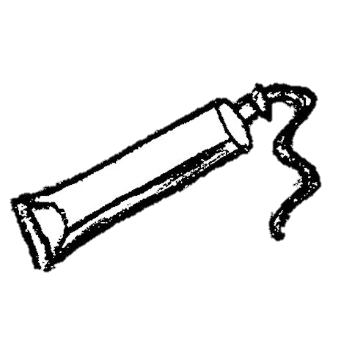 ¿Qué tan bueno?
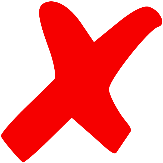 ¿ITS?
¿Médico?
¿Desventajas?
¿Beneficios?
[Speaker Notes: *Eleva el riesgo de contraer VIH debido a la posible inflamación de la vagina causada por químicos como el nonoxinol-9, el cual es usado frecuentemente en productos espermicidas.]
¿Qué?
¿Cómo?
La esponja
¿Cuánto tiempo?
¿Qué tan bueno?
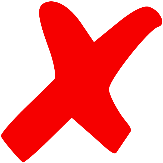 ¿ITS?
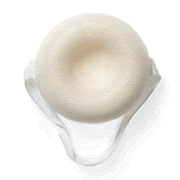 ¿Médico?
¿Desventajas?
¿Beneficios?
Métodos con receta
¿Qué?
¿Cómo?
Diafragma
¿Cuánto tiempo?
¿Qué tan bueno?
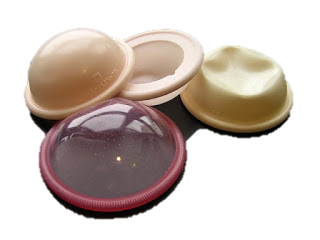 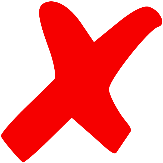 ¿ITS?
¿Médico?
¿Desventajas?
¿Beneficios?
¿Qué?
Píldoras anticonceptivas
¿Cómo?
¿Cuánto tiempo?
¿Qué tan bueno?
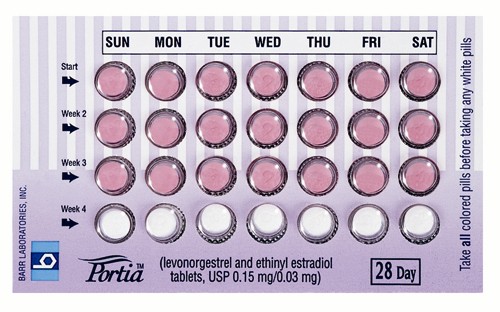 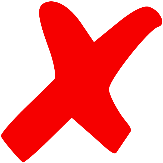 ¿ITS?
¿Médico?
¿Desventajas?
¿Beneficios?
[Speaker Notes: La cuarta semana de píldoras no contiene hormonas para permitir la menstruación. Las píldoras también pueden ser tomadas de forma continua si lo aconseja un profesional médico. 
Se ha aprobado la compra de píldoras anticonceptivas que solo contienen progestina sin receta médica y sin restricción de edad. Se espera que estén disponibles a principios de 2024. En este momento, no se requiere seguro para cubrir el costo de las píldoras de venta libre. Aún se desconoce el costo de las pastillas.]
¿Qué?
El parche
¿Cómo?
¿Cuánto tiempo?
¿Qué tan bueno?
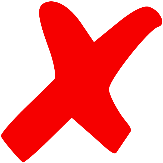 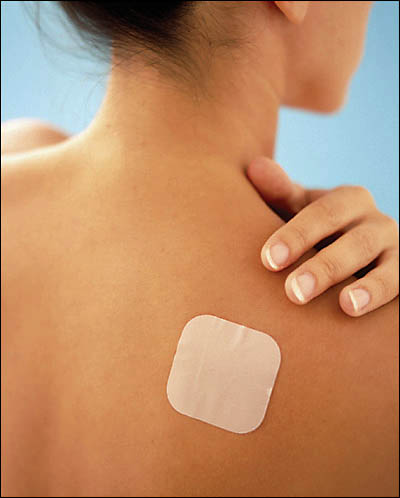 ¿ITS?
¿Médico?
¿Desventajas?
¿Beneficios?
¿Qué?
¿Cómo?
El anillo 
(NuvaRing or *Annovera)
¿Cuánto tiempo?
¿Qué tan bueno?
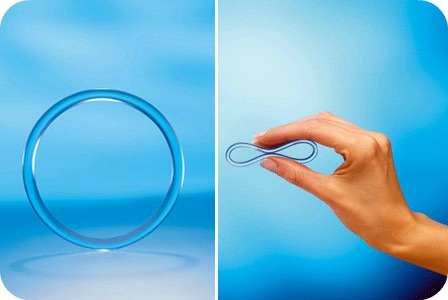 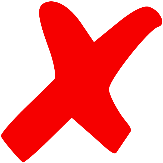 ¿ITS?
¿Médico?
¿Desventajas?
¿Beneficios?
[Speaker Notes: *Annovera es un anillo flexible que se autoinserta en la vagina durante 21 días y se retira durante 7 días para permitir la menstruación. Tiene una duración de 13 ciclos (un año). https://www.annovera.com/about/]
¿Qué?
DIU
(Dispositivo intrauterino)
¿Cómo?
¿Cuánto tiempo?
¿Qué tan bueno?
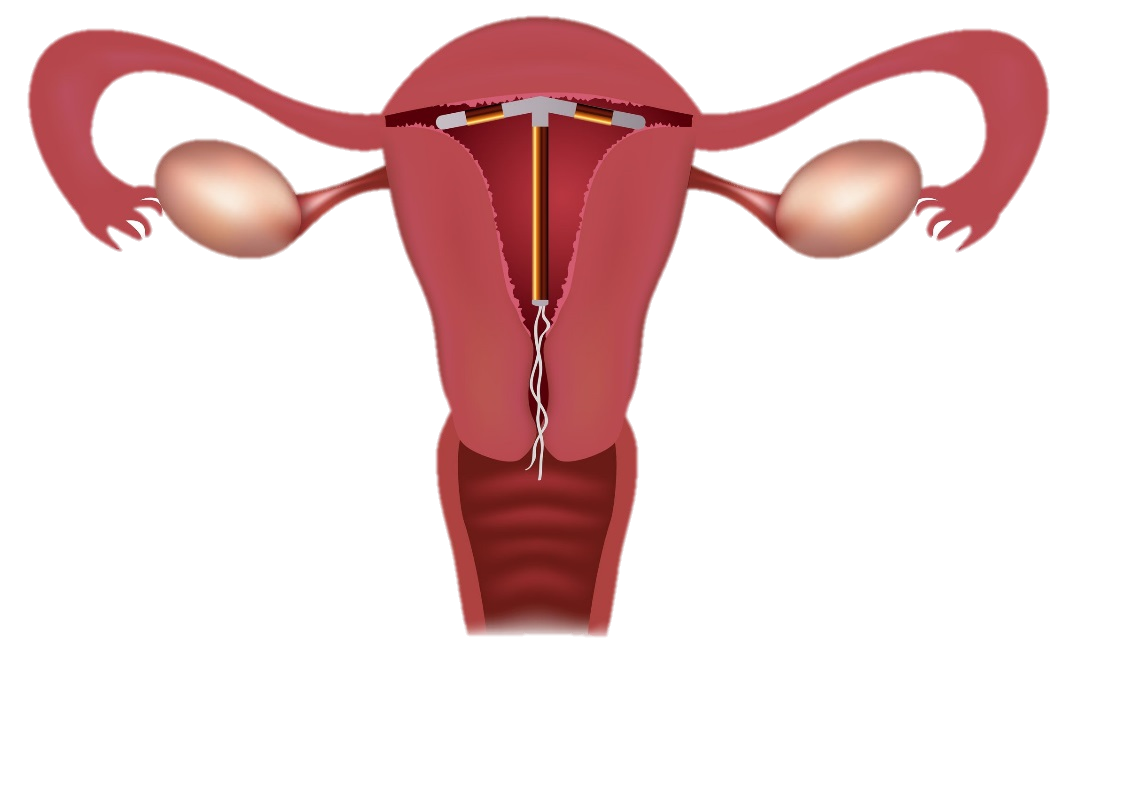 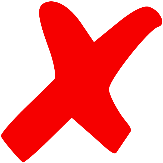 ¿ITS?
¿Médico?
¿Desventajas?
¿Beneficios?
[Speaker Notes: El cérvix debe estar dilatado para ser insertado. Algunos médicos dudan en sugerir este método para quienes no han dado a luz/cuyo cérvix no se ha dilatado. Hay marcas de DIUs hormonales que están diseñados para ser más pequeños y fáciles de insertar en las adolescentes/quienes no han dado a luz.
Tipos/marcas de DIU: https://www.bedsider.org/features/70-paragard-vs-mirena-which-iud-is-best-for-you]
¿Qué?
¿Cómo?
La inyección
(Depo-Provera)
¿Cuánto tiempo?
¿Qué tan bueno?
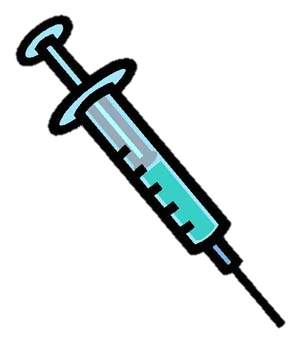 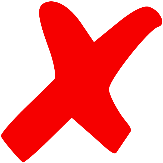 ¿ITS?
¿Médico?
¿Desventajas?
¿Beneficios?
¿Qué?
El 
implante
(Nexplanon)
¿Cómo?
¿Cuánto tiempo?
¿Qué tan bueno?
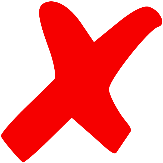 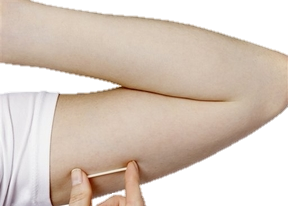 ¿ITS?
¿Médico?
¿Desventajas?
¿Beneficios?
Método anticonceptivo que puede ser usado después de tener sexo sin protección—si no usaste métodos anticonceptivos/condón o si tu método anticonceptivo normal falló (los anticonceptivos de emergencia no deben ser usados como método anticonceptivo regular).
¿Qué?
Anticonceptivos de emergencia
(Plan B, la píldora del día después, DIU de cobre)
¿Cómo?
Se deben tomar de 3 (Plan B) a 5 (Ella, DIU de cobre) días después de tener sexo sin protección para ser efectivos (mientras antes los tomen, más probabilidades tienen de prevenir embarazos).
¿Cuánto tiempo?
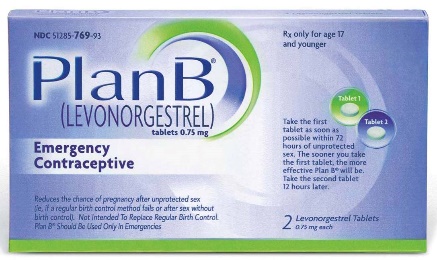 ¿Qué tan bueno?
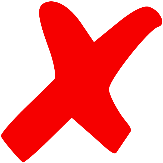 ¿ITS?
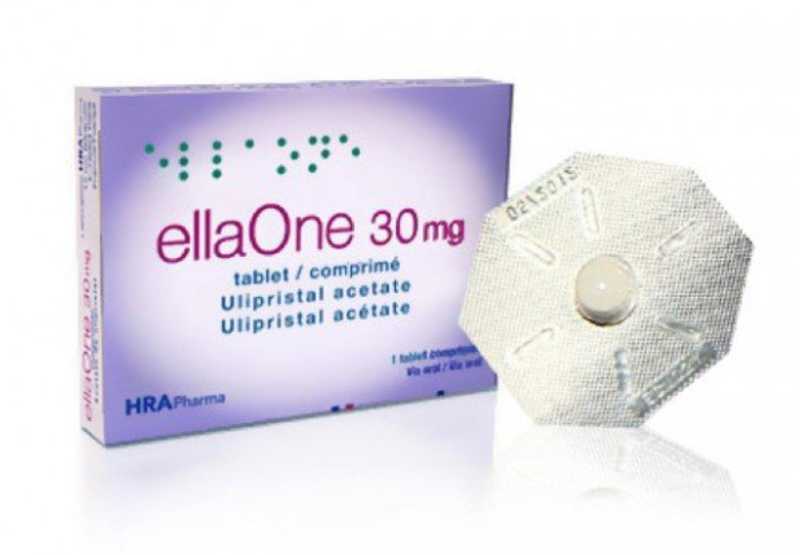 El Plan B está disponible sin receta. Ella requiere receta. El DIU de cobre debe ser insertado por un proveedor de atención médica.
¿Médico?
¿Desventajas?
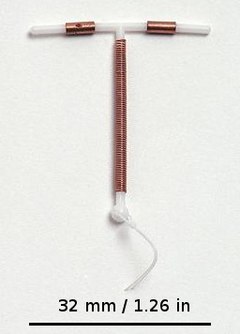 ¿Beneficios?
Algunas opciones están disponibles sin receta, se pueden comprar con anticipación (anticonceptivos de emergencia), no hay restricciones de edad, el DIU de cobre puede ser efectivo por hasta 12 años.
[Speaker Notes: Los anticonceptivos de emergencia NO son una píldora para abortar. NO terminan un embarazo si alguien ya está embarazada. 
*Las tasas de efectividad dependen de qué tan rápido se tome la píldora, en qué parte del ciclo menstrual se esté, del peso y de otros factores. 
*Si estás tomando anticonceptivos de emergencia después de tener sexo sin protección, también se recomienda hacerse pruebas de ITS/VIH. 
*Ver más información sobre los DIU (efectos secundarios, beneficios, etc.) en la diapositiva 19
Hay algunas otras marcas/tipos de anticonceptivos de emergencia que no son mencionados. Ella y el Plan B son los más comunes. Ver más información en los enlaces de abajo.
https://www.hhs.gov/opa/pregnancy-prevention/birth-control-methods/emergency-contraception/index.html
https://www.bedsider.org/features/850-how-well-does-emergency-contraception-work]
No te olvides de...
¿Qué?
¿Cómo?
Abstinencia
¿Cuánto tiempo?
100%
¿Qué tan bueno?
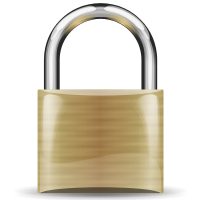 ¿ITS?
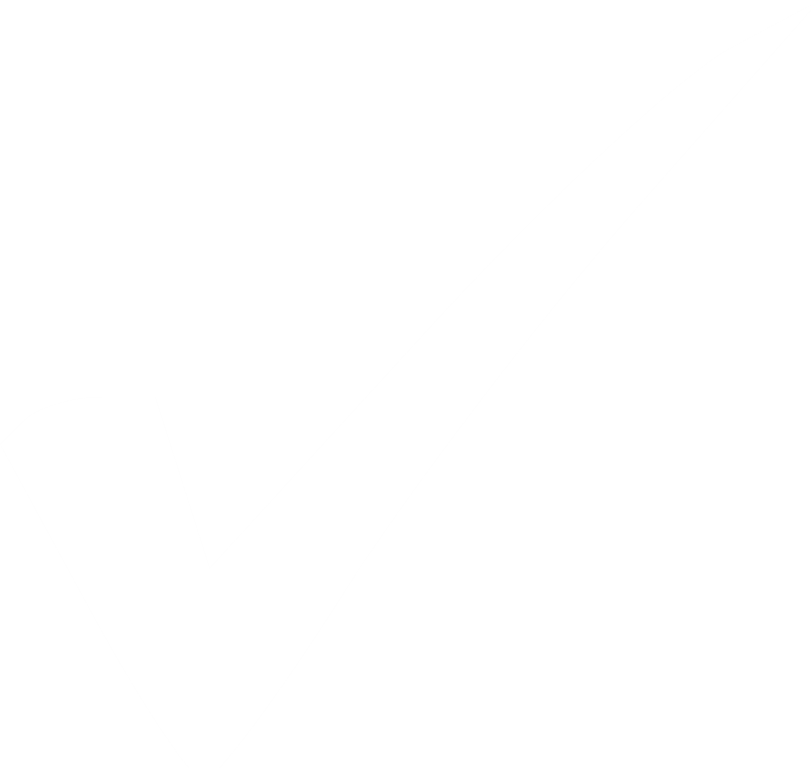 ¿Médico?
¿Desventajas?
¿Beneficios?
¿Cómo sé qué método usar?
Habla con tus padres, médico, terapeuta o con otro adulto en quien confíes
Haz preguntas
Piensa
¿Estoy listo?
¿Tengo toda la información que necesito?
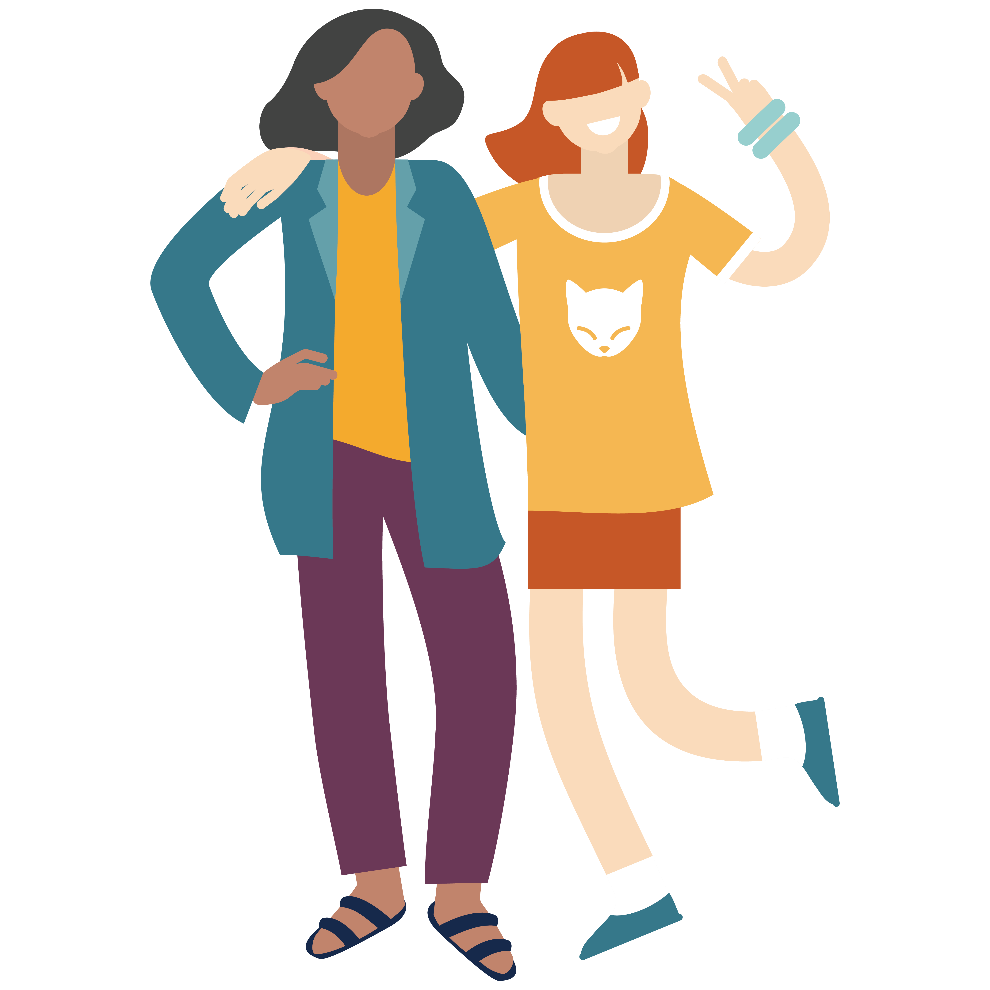 ¿Cómo pueden estar ambos padres involucrados en el uso de anticonceptivos?
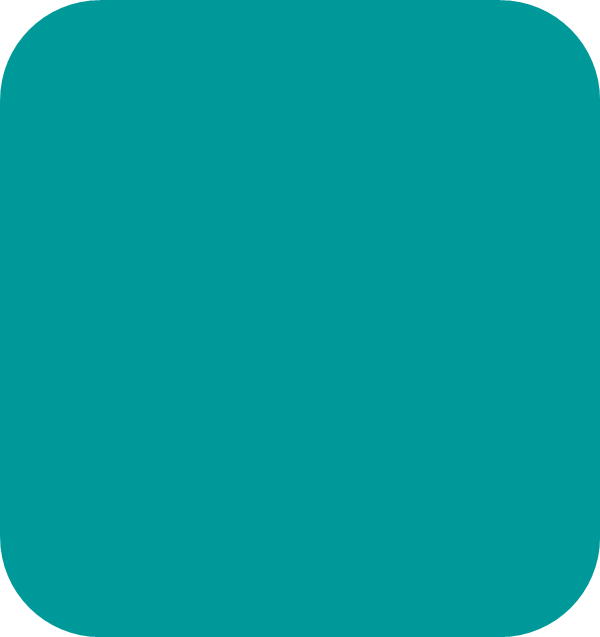 Ayudar a pagarlos


Ir a un médico/clínica con su pareja


Usar un condón de látex/poliuretano
Ayudar a recordarle a su pareja que se tome la píldora o que haga una cita

Ayudar a decidir qué método usar

Hacer preguntas

Ser comprensivo
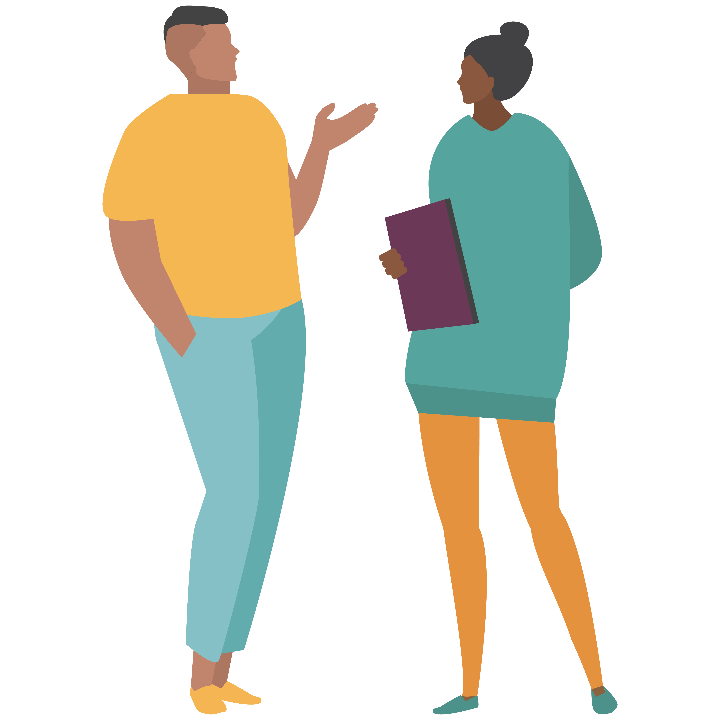 Recuerda...
Para reducir la probabilidad de un embarazo no planeado y de infecciones de transmisión sexual, debes usar métodos efectivos para disminuir tu riesgo.
Los condones son el único método anticonceptivo que también puede reducir el riesgo de propagar/contraer infecciones de transmisión sexual, incluyendo el VIH.
La abstinencia o “no tener relaciones sexuales” ofrece 100% de protección contra la propagación de infecciones de transmisión sexual y embarazos.
Para obtener más información visita
www.Centerstone.org/teen
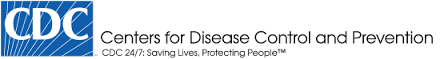 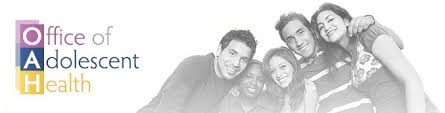 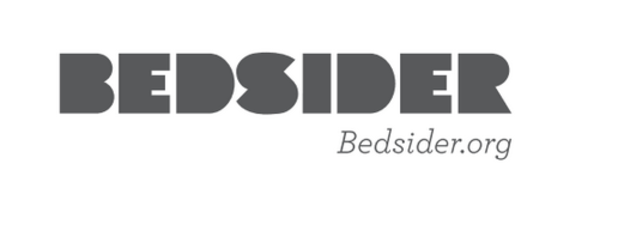